Chapter 2
Quadratic and Other Special Functions 
2.2 Quadratic Functions: Parabolas
1
Objectives :
To find the vertex of the graph of a quadratic function

 To determine whether a vertex is a maximum point or a minimum point

To find the zeros of a quadratic function

To graph quadratic functions
2
Parabolas :
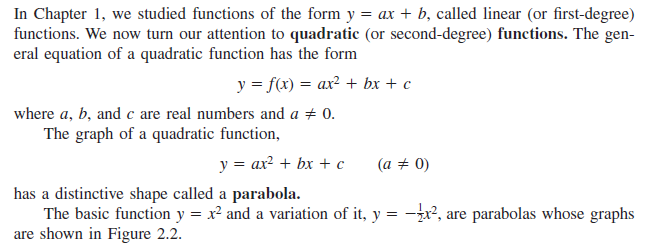 3
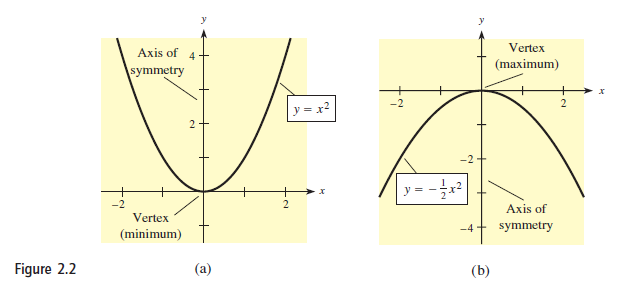 4
Vertex of a Parabola :
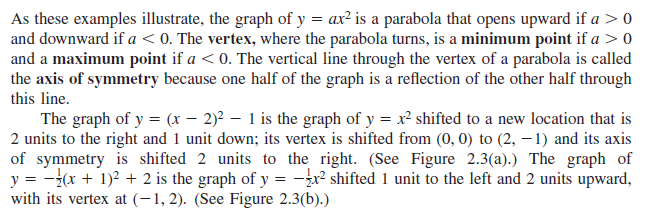 5
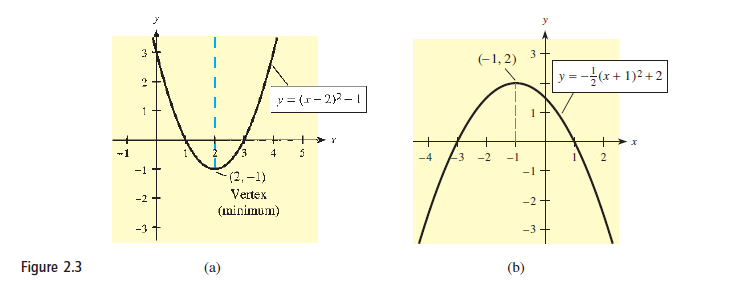 6
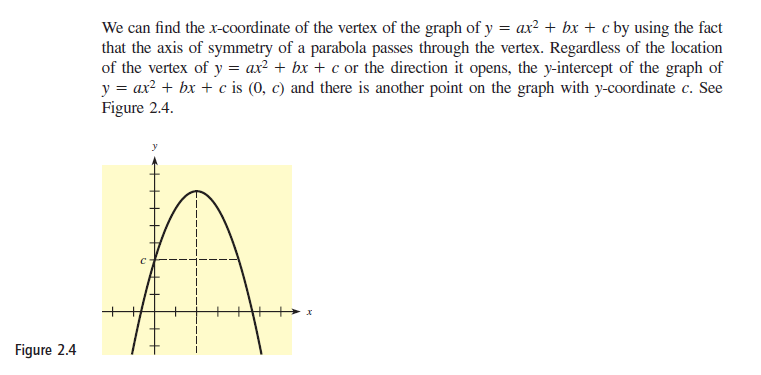 7
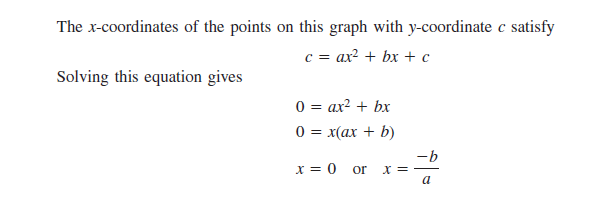 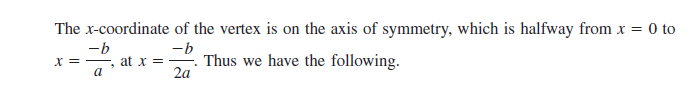 8
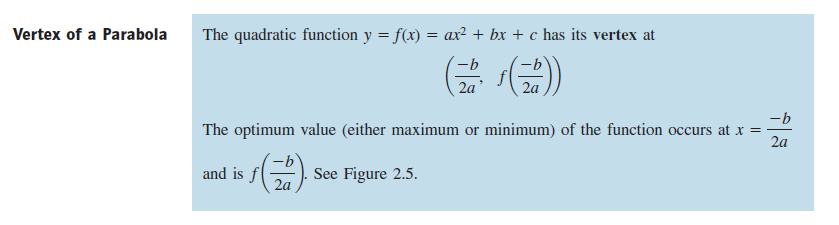 9
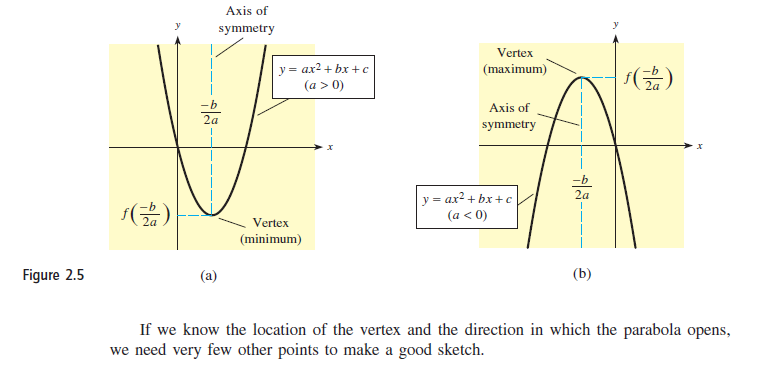 10
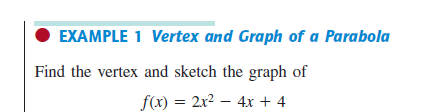 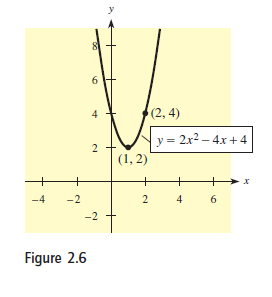 11
Zeros of Quadratic Functions :
12
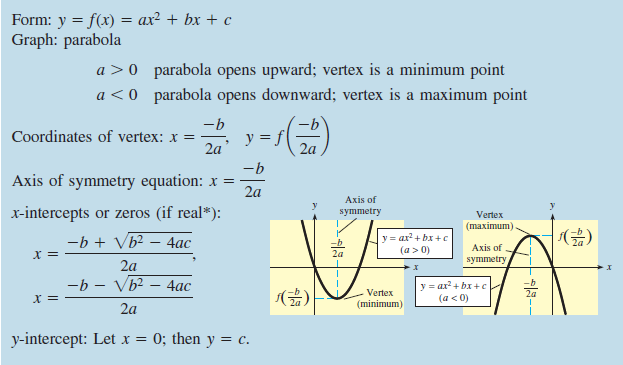 13
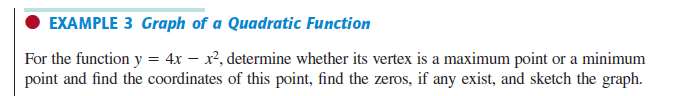 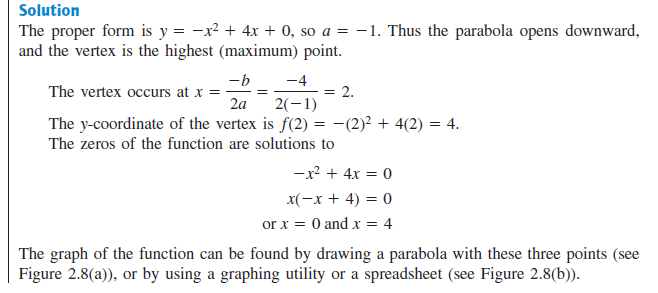 14
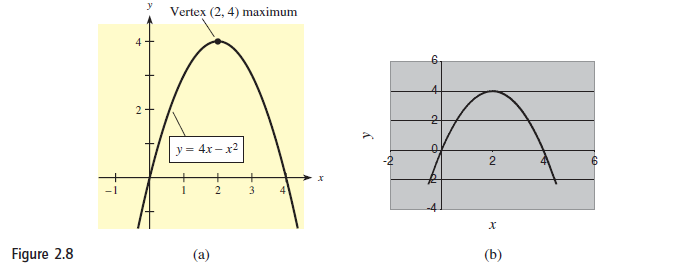 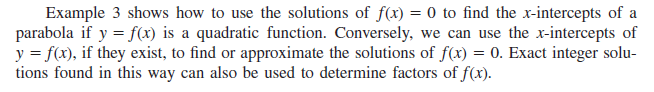 15
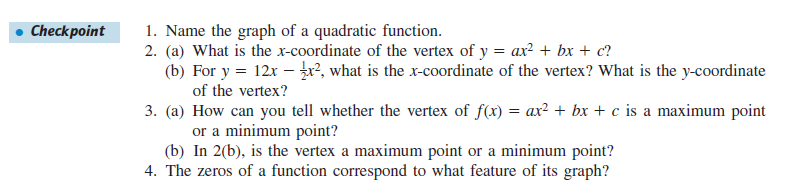 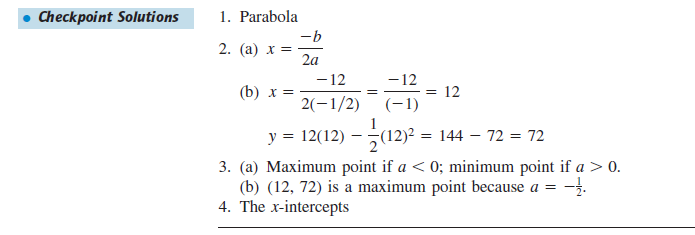 16